A Streetcar Named Desire
Tennessee Williams
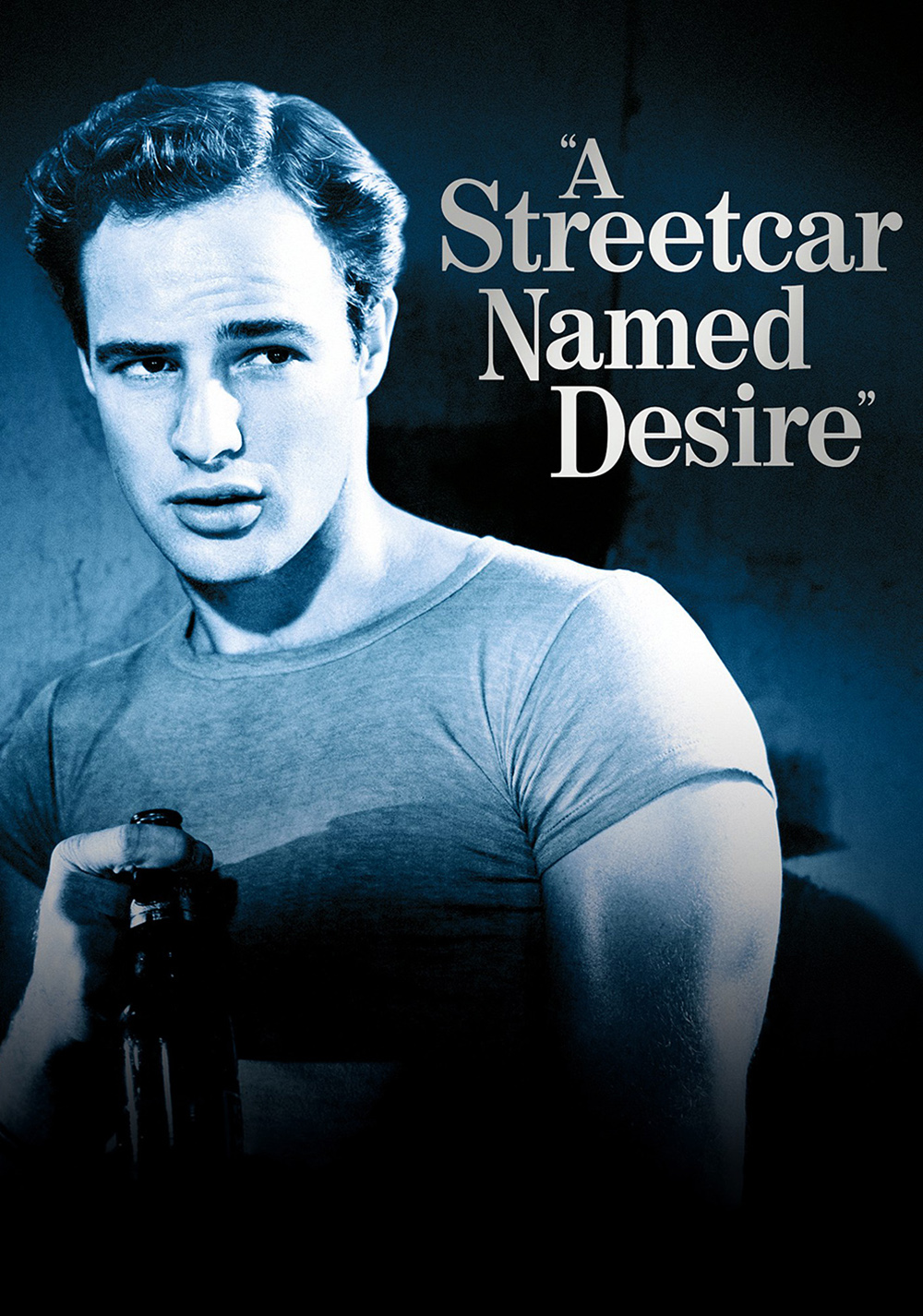 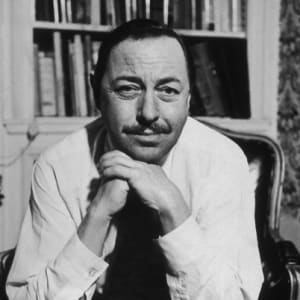 Tennessee Williams
Tennessee Williams was a Pulitzer Prize-winning playwright whose works include
 'A Streetcar Named Desire' and 'Cat on a Hot Tin Roof.'
After college, Tennessee Williams moved to New Orleans, a city that would
 inspire much of his writing. On March 31, 1945, his play, The Glass Menagerie, opened
 on Broadway and two years later A Streetcar Named Desire earned Williams his first 
Pulitzer Prize. Many of Williams' plays have been adapted to film starring screen greats like Marlon Brando and Elizabeth Taylor.
Williams was born Thomas Lanier Williams on March 26, 1911, in Columbus, Mississippi, the second of Cornelius and Edwina Williams' three children. Raised predominantly by his mother, Williams had a complicated relationship with his father, a demanding salesman who preferred work instead of parenting.
Williams described his childhood in Mississippi as pleasant and happy. But life changed for him when his family moved to St. Louis, Missouri. The carefree nature of his boyhood was stripped in his new urban home, and as a result, Williams turned inward and started to write.
His parent's marriage certainly didn't help. Often strained, the Williams home could be a tense place to live. "It was just a wrong marriage," Williams later wrote. The family situation, however, did offer fuel for the playwright's art. His mother became the model for the foolish but strong Amanda Wingfield in The Glass Menagerie, while his father represented the aggressive, driving Big Daddy in Cat on a Hot Tin Roof.
In Tennessee Williams's work, the South looms large. Soaked in heat, sexuality, and liquor, his plays are populated by desperate, fragile belles (A Streetcar Named Desire, The Glass Menagerie) and brooding, conflicted, often alcoholic men (Cat on a Hot Tin Roof, Night of the Iguana). Like many playwrights, his later work was largely rebuffed, but many of his plays from the 1940s and 1950s are considered seminal. Streetcar remains of particular importance because of the intersection of Williams, actor Marlon Brando (whose performances in the play and the film were iconic and launched his career), and director Elia Kazan, who brought some of Williams’s best works to both stage and screen.
Williams’s mentally ill sister, Rose, was lobotomized and provided the inspiration for tragic characters in Suddenly, Last Summer and The Glass Menagerie. His domineering, unstable mother was the basis for Amanda Wingfield in Menagerie and Blanche DuBois in Streetcar.
Williams caused controversy with his screenplay for Baby Doll, a Lolita-esque drama about a middle-aged man’s obsession with a teenage girl.
Williams succumbed to the addictions he so often portrayed in his plays. Alcohol and prescription drugs contributed to his death by choking in 1983.
A Streetcar Named Desire Summary
A Streetcar Named Desire is a play by Tennessee Williams about a Southern woman named Blanche DuBois who moves in with her sister, Stella, in New Orleans.
Blanche moves in with her sister, Stella. Stella's husband, Stanley Kowalski, dislikes Blanche, and tensions between the two quickly escalate. Stella, who is pregnant, initially sympathizes with her sister.
Blanche finds respite in Stanley's friend Mitch, who's attracted to her. He loses interest in her when he learns of her promiscuous past
Stanley rapes Blanche in the heat of an argument. Blanche has a breakdown and is taken to a psychiatric institution in the final scene.
Title
At first glance, the title A Streetcar Named Desire refers to the actual trolley that Blanche takes to get to the Kowalski home. It is first mentioned in the opening scene of the play when Blanche describes the route to Eunice. It is mentioned again in Scene 4. This time Blanche tells Stella that it was "that rattle-trap street-car that bangs through the Quarter" that brought her to Stella's. Desire brought her there in both a literal and figurative sense.
In the figurative sense, Blanche's desire, i.e. her sexual appetite, brought her to the Kowalski home. It was her sexual adventures in Laurel that resulted in the destruction of her reputation and led to her leaving. There are numerous examples of how Blanche's desires have led to bad ends for her. It is her desires that, like the streetcar with that name, leads Blanche from one place and condition to another.
It is noteworthy that the literal route that Blanche initially takes to Stella's and Stanley's bears the names of the metaphorical route of Blanche's journey. To get there she first takes Desire which leads to Cemeteries (death) and finally to Elysian Fields (the afterlife). It is Blanche's desires that set her on her journey. This leads to a bad end, not as extreme as death, but still quite dire. Finally, she finds herself in what she hopes to be a place of respite and safety. Unfortunately, as the story progresses, Blanche gets caught up again in a vicious cycle of sex/desire, consequences, and shelter.
Characters
Blanche DuBois is a woman in her thirties who, having been fired from her teaching post due to a sex scandal, moves in with her sister. She is gripped by her memories and fantasies.
Stella Kowalski is Blanche's more grounded sister who moved to New Orleans as an adolescent. She often represents a middle ground between Blanche and Stanley.
Stanley Kowalski is Stella's arrogant, assertive husband who despises Blanche's old-fashioned pretensions.
Mitch is Stanley's friend and Blanche's love interest. He fears being alone.
Stella
Stella is a woman in her mid to late twenties who grew up in Alabama in a rich family with her sister, Blanche. She moved to New Orleans in her teens. There, she married Stanley Kowalski, a lower-class man of Polish descent. At the beginning of the play, Stella is midway through pregnancy. Stella is arguably the most levelheaded individual in the play; she is consistently less passionate than her sister or husband. When Blanche comes to visit, Stella is torn between her husband’s and her sister’s worlds. The former is practical, progressive, and unrestrained, the latter superficial, old-fashioned, and genteel. Stella represents the compromise between these two worlds, as she loves and understands both her husband and sister. However, Stella is not strong-willed, and her compromising nature fuels much of the play’s drama, as Blanche and Stanley fight over her. Ultimately, Stella is faithful to her husband and has moved on from her genteel Southern upbringing.
Blanche DuBois
Blanche is Stella’s older sister and a schoolteacher in her thirties. She embodies a certain old-fashioned Southern charm. Whereas Stella left the plantation at an early age, Blanche stayed behind, maintaining a genteel and refined character. Since Stella left, Blanche has fallen into difficult times. She has lost the family mansion to the bank and has very little money left. She was married when she was young, but her husband committed suicide. She blames herself for his death and has not come to terms with it fully. Further, Blanche is deeply concerned with her status as an aging widow, and she goes to great lengths to hide her age. Since her husband’s death, and despite her front of chastity and gentility, she has had periods of promiscuity. She has come to visit Stella after losing her teaching job. It is revealed that she was fired for having an affair with one of her students, a 17-year-old boy, but she maintains the pretence that she is simply travelling to calm her nerves. Over the course of these events, Blanche has also developed a drinking problem. Blanche represents an old way of living that is no longer sustainable in the late 1940s, and her struggle to maintain the image of the southern belle ultimately contributes to her delusions. She is unable to separate reality from the fictitious desires that she harbours.
Stanley Kowalski
Stanley is a temperamental, working-class man in New Orleans. He is roughly thirty years old and married to Stella. Stanley is a World War II veteran and now works as an auto mechanic. He despises pretentiousness and is assertive and unapologetic in all of his dealings. Stanley is also set in his ways, preferring not to deviate from the routine he has built with Stella, which includes traditionally masculine activities such as bowling, nights out at the bar, and poker with his friends. While Stanley loves his wife, it is clear that he is stubborn in attaining his own desires, and his own pride often takes priority when he is interacting with her. These tendencies can also be seen in the way that he treats Blanche, culminating in his assault upon her in scene 10. Stanley represents the working class as well as a new era in the United States where class and racial divides are not as stark as they once were. He despises Blanche in part because she represents a bygone era when these divides were intentional and prominent.
Mitch
Mitch is a large, awkward man and one of Stanley’s friends. He and Stanley fought in the war together, and like the rest of Stanley’s friends, he is of the working class. Mitch is more sensitive than Stanley’s other friends, and he lives with his terminally ill mother, whom he cares for. Although Stanley and his other friends make fun of him for his sensitivity, he cares deeply about his mother and is dreading the day when she will die. He would like to find someone to marry before she dies so that he does not have to be alone. It is this drive for companionship that draws him to Blanche. However, he comes to resent her for having lied to him about her past and for refraining from having sex with him before marriage.
Minor Characters
Eunice
Eunice is Stella and Stanley’s landlord and upstairs neighbor. She is a friend and confidante to Stella. Eunice is married to Steve, and their relationship is mutually abrasive and abusive. Throughout the play, expressions of their relationship move between intense love and physical fighting, often within the course of minutes.
Steve
Steve is a friend of Stanley’s who lives with his wife, Eunice, in the upstairs flat. He is abusive to Eunice and resembles Stanley in his temperamental and aggressive nature.
Shep Huntleigh
Shep is one of Blanche’s ex-boyfriends. He has made a fortune in the Texas oilfields, and Blanche believes that he will help her regain her footing and social standing, although there is no indication that he has any interest in Blanche. As Blanche descends into insanity, her insistence that he will come to her aid shows he represents a fantasy for Blanche. She hopes to be saved by a hero who will never arrive.

Is he real? Certainly her knight in shining armour never arrives – until the doctor!
Themes
Reality vs. fantasy: At the core of the play is Blanche's struggle to distinguish between her imagination and her actual circumstances—and between her past and her present.
The emotive power of music: The play employs several incidental musical cues, which evoke key emotions in the characters.
Cultural conflicts: Blanche represents the old, hierarchical culture of the South, whereas the world of New Orleans s defined by a new, more progressive ethos.
Reality/Fantasy
Throughout the play, Blanche fantasizes about a life that will never be. 
Blanche presents herself as she wishes she was—a young, chaste Southern belle—
rather than an aging sexual deviant. When Mitch accuses her of lying, she says: 
I don’t want realism. I want magic!... I try to give that to people. I misrepresent things to them. I don’t tell truth, 
I tell what ought to be truth.
Blanch is far more concerned with the fantasies in her head that the reality of the world around her. 
Her preoccupation with fantasy is also seen in her growing obsession with her former boyfriend, Shep 
Huntleigh. Early in the play, she is convinced that he will help her and Stella escape from Stanley, although 
there is no indication that he is engaged in Blanche’s life in any way. As the play progresses, she convinces
 herself that he is going to come to take her away and travel the world with her, despite the fact that he is 
married. By the end of the play, her certainty of Shep’s forthcoming arrival marks her insanity. Her inability to 
separate fantasy and reality also means that Stella does not believe her when she accuses Stanley of rape. 
In the end, it is this inability to distinguish between fantasy and reality that is Blanche’s undoing.
A related dimension of Blanche’s struggle with reality is her preoccupation with the past. Just as she indulges
 in fantasies about her future, she holds onto a lost past that she can never recover. As Blanche begins to
 approach middle age, she laments her dwindling youth and her lost opportunities. And so she reaches for
 images of happier times. Her memories of Shep Huntleigh, for example, grip her, and she tries to transform 
them into new possibilities for the future. However, Blanche’s memories are but fodder for fantasy, and so her 
grasp on reality is only weakened by such reminiscences
Music
Throughout the play, several musical motifs recur, always coinciding with important emotional cues. The music is incidental, existing in the worlds of both the play and the audience. As such, audiences can understand—and to an extent feel—the emotions which music evokes in the characters. Much of the music comes from The Four Deuces, a club down the street from the events of the play. The two most prominent songs are “Blue Piano” and the polka “Varsouviana.” “Blue Piano,” according to stage directions, “expresses the spirit of the life which goes on [in New Orleans].” It is played at particularly emotional moments, such as when Blanche describes losing the mansion, when she learns of Stella’s baby, and when Stanley believes Stella has left him. 
The second song, the “Varsouviana,” is the polka that was playing when Blanche and her husband went dancing the night he killed himself. This theme is played when Blanche enters a state of reverie, and we are led to believe that she hears it in her head as she refers to it during her final interactions with Mitch. It always ends, she says, with a gunshot. 
Additionally, “Paper Doll” by the Mills Brothers plays after Stanley hits Stella. The lyrics of this song (“I’d rather have a paper doll to call my own than have a fickle-minded real live girl”) reflect Stanley’s need for a woman he can control. Blanche also sings “It’s only a Paper Moon” by Ella Fitzgerald. The lyrics of this song (“It’s a Barnum & Bailey world, just as phony as it can be, but it wouldn’t be make-believe if you believed in me”) reflect Blanche’s desire to live in a fantasy world. Finally, Stanley’s rape of Blanche is not shown on stage. Instead, the playing of trumpets and drums imply the rape. Music is used both to heighten and represent strong emotions throughout the play.
Cultural Conflicts
The play depicts two Southern cultures at odds. The first is the old-fashioned world in which Blanche and Stella were raised and which Blanche continues to embody. This old-fashioned culture has its roots in the plantation system that formed the foundation of the South’s economy and culture until the Civil War—and far some time after. This culture is rigidly hierarchical with regards to both race and class, and well-to-do white families, such as the DuBois family, bore a genteel air.
The other culture is that of New Orleans, whose diverse, cosmopolitan population places little stock in the hierarchies that once defined Southern life. In Williams’s New Orleans, there are characters of many ethnic and racial backgrounds who coexist without overt tensions. At one level, this harmony is attributable to New Orleanian culture, which has been defined by a richly diverse population for centuries. But Williams’s New Orleans is also representative of the broader shift in Southern—and even American—culture away from racial and ethnic hierarchies.
Blanche clashes with this comparatively progressive New Orleanian culture, bringing as she does the assumptions and airs of the old South. Indeed, Blanche’s longing for an idyllic past can be read as representative of the demise of the plantation system she comes from. Stanley, whose working-class, Polish background reflects the ethos of the new South, particularly despises Blanche’s genteel pretensions. In a sense, the conflict between Blanche and Stanley is a microcosm of the broader conflict between the old and new cultures Williams depicts.
Style
The most striking feature of Streetcar's dramatic structure is its division into scenes rather than acts. Each of the eleven scenes that make up the play ends in a dramatic climax, and the tension of each individual scene builds up to the tension of the final climax. This structure allows the audience to focus on the emotions and actions of Blanche—the only character to appear in every scene. The audience is sympathetic to Blanche because they see more of her inner thoughts and motivations than the other characters on stage. Note, for example, how only the audience is aware of how much alcohol she is drinking. The scene organization adds to the audience's sense of tragedy—Blanche's destruction is inevitable, signalling the inexorable passage of the drama and of her movement towards a final breakdown.
That Williams chose to organize his play this way may reveal his interest in film and the possibilities inherent in that medium for combining several visually dramatic incidents into a coherent experience. He also wrote a number of one-act plays during his career.
Motifs
In order to connect the separate incidents of Blanche's story, Williams provided dramatic motifs and details of setting which are repeated at significant moments during the play and which signal changes in mood and tone and highlight the reemergence of crucial themes.
As the title of the play suggests, the motif of the streetcar is a crucial one, pointing to the growth of the suburbs and the urbanization of the play as well as the unrelenting and unforgiving continuation of life itself. To arrive at Stella's apartment in New Orleans, Blanche must transfer from a streetcar called Desire to one called Cemeteries in order to get to the slum known as Elysian Fields. These were actual New Orleans names but their careful combination introduces the themes of death and desire that resonate through the play. Williams wrote that the streetcars' "indiscourageable progress up and down Royal Street struck me as having some symbolic bearing of a broad nature on the life in the Vieux Carre,—and everywhere else, for that matter." An element of the play which is always heard rather than seen, the streetcar nonetheless adds much to the mood of the play and is a continual but subtle reminder of the play's setting.
Naturalism
The difference between naturalism and realism in fiction is that naturalism strives to be more interesting by being more dramatic while still maintaining its atmosphere of realism. Reality is not necessarily interesting. In fact, it is usually pretty boring and monotonous, as most of us can attest from our own lives. With naturalism, interesting things happen to the characters in a realistic setting and in a realistic way. A lot happens in “A Streetcar Named Desire," but it all seems to be happening to ordinary people who just happen to be going through one of the critical periods that occur in every life. This is something we have all experienced in our own lives, too. There were many days when nothing happened. There were emergency situations that came up--often completely unexpectedly--and then our lives went back into the normal mode of reality. Theodore Dreiser's great novels "Sister Carrie" and "An American Tragedy" are examples of naturalism. James T. Farrell's "Studs Lonigan" is a good example of realism. The contrast between realism and naturalism in fiction is interesting. Realism seems more authentic, but naturalism is more interesting because it is more dramatic and hence more exciting.
"A Streetcar Named Desire" seems realistic because of the setting, the dialogue, the crude behaviour of some of the male characters, the long passage of time during which nothing much happens, and other such aspects of reality. It is naturalistic because there is a serious conflict involved leading to a tragic ending.
Naturalism was a literary period which was highlighted between 1880 and 1940. Naturalists tended to believe that nature was more powerful than anything else and that mankind could never overturn its power. Naturalists would use everyday life, common characters, and lots of personification related to nature. Naturalists "studied" characters through their relationships with both other characters and nature alike. Taking an "experimental" stand on life, Naturalists were objective in life and allowed the natural order of things to progress.
While not typically defined as a Naturalistic piece, some characteristics of Naturalism are apparent in Tennessee Williams' "A Streetcar Named Desire."
First, the play depicts lower-class characters in a lower-class setting. This is very typical of the Naturalistic texts.
Second, the play's action includes circumstances of life as it really was during the period: the men worked, the women stayed home, and violence was an accepted part of both the private and societal spheres.
Lastly, the ending of the play was made apparent through all which led up to it. Life for Blanche and Stella was what it was. No matter how hard either of them tried, their lives were on a path which they would not be able to deter from. Blanche's mental instability could lead to nothing but her being institutionalized and Stella's love for Stanley could lead to nothing but her staying with him.
Naturalism was first began by French writer Emile Zola. Zola forged the road for other authors who wished to pull away from the Romantic ideas of writing. Romantics viewed life through "rose-colored glasses" (meaning they forced the beauty of all things to the front). In essence, in their desire to elevate nature and the beauty of nature, Romantics tended to alter the realities of life.
Naturalists, on the other hand, desired to show life as it really was (as an extension of Realism). The authors tended to be metaphorical scientific observers, stating only what they observed in life without manipulating it.
In regards to Williams' play, A Streetcar Named Desire, the text can be seen as containing Naturalistic characteristics. Symbolism is very important in Naturalistic writings. The play offers many different examples of symbolism. For example, the symbolism of both the streetcars and the light bulb is essential to the play. Both have multiple meanings which blossom over the course of the play.
Naturalists also elevated the importance of nature. Unlike the Romantics who idealized nature, Naturalists believed that nature was the most powerful "being" (given its tendency to be personified) upon earth. In the play's case, the nature of both Stanley and Blanche are very important. Their nature is what leads to the explosive climax.
Naturalists also tended to portray realistic characters in realistic settings. Working class characters who lived normal lives with normal struggles tended to be the focus of the characterizations created for Naturalistic pieces. The fact that the play takes place in a rundown area of New Orleans and depicts normal working class characters (like Mitch and Stanley) proves the setting to be one typically found in Naturalistic writings.